Kolkata, RD51 WG1
New Results from the LC Large TPC prototype
1
P. Colas, CEA/Saclay
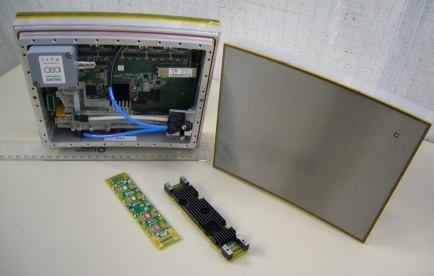 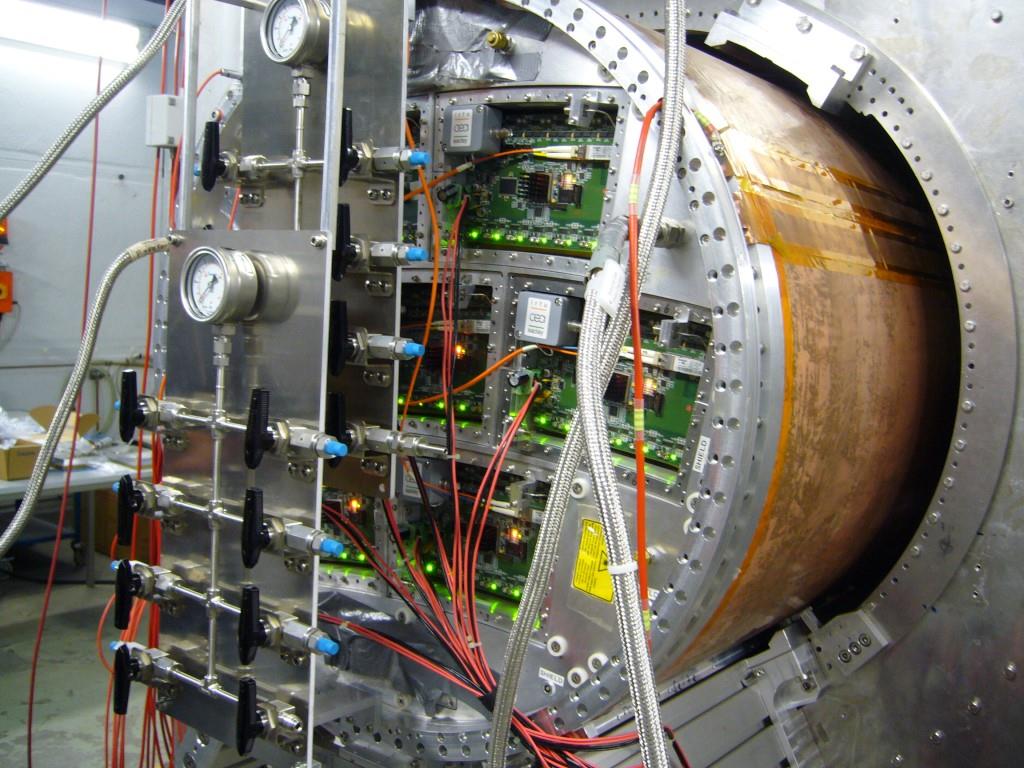 31/10/2014
LC TPC recent results
The evolving context
2
Kitakami site chosen
ILD collaboration being formed (Chair of I.A. elected). Governance under construction
Many contacts at every level : hope to lead into a signal from Japanese government to international community in 2016, for a kick-off in 2018
10 years of construction : some parts have to start Day One.
31/10/2014
LC TPC recent results
Hardware development
3
Go multi-module. Requires miniaturization of RO
Cooling (see D.S. Bhattacharya’s talk in WG1)
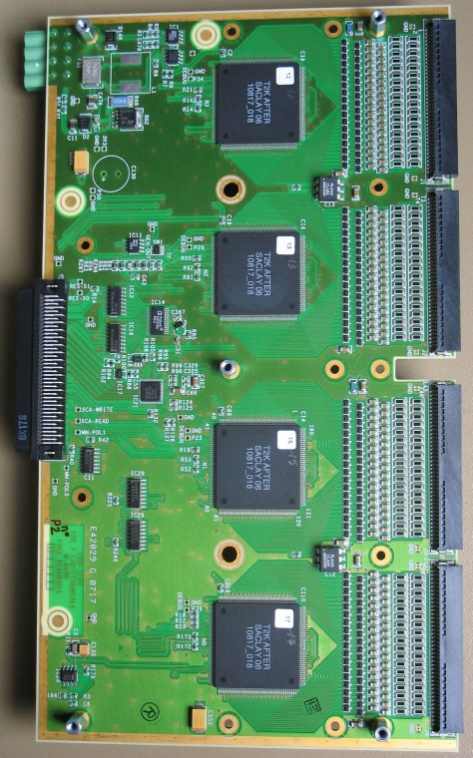 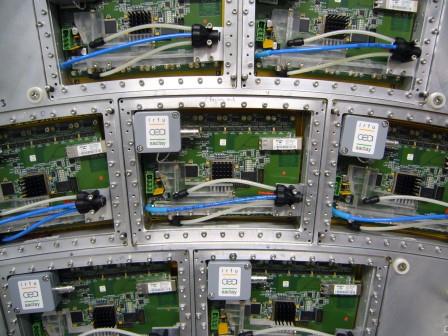 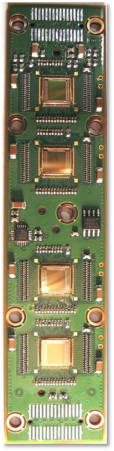 LV, HV, Fibre signal and DAQ
31/10/2014
LC TPC recent results
4
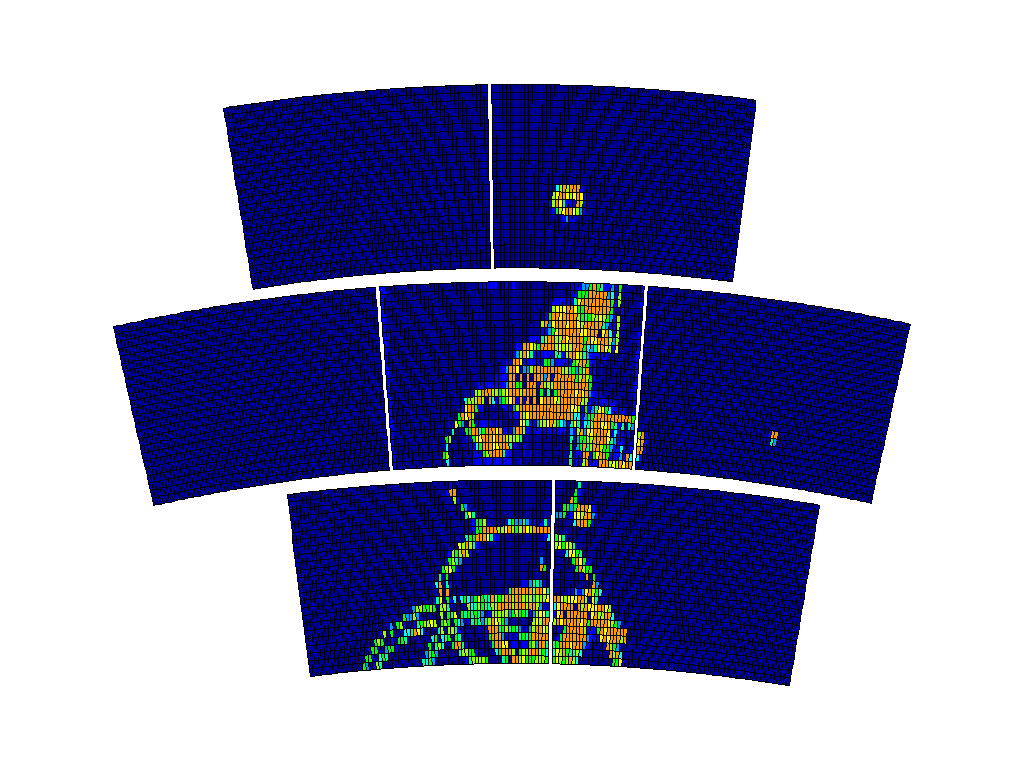 31/10/2014
LC TPC recent results
Software development
5
Use the ILC environment for Micromegas (still in progress)
Kalmann filter in multi-module configuration
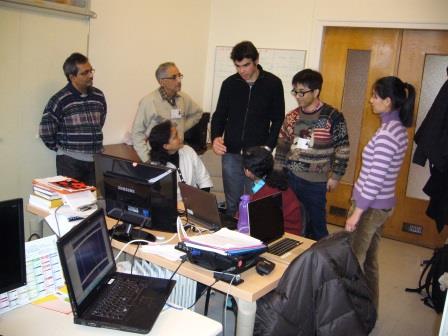 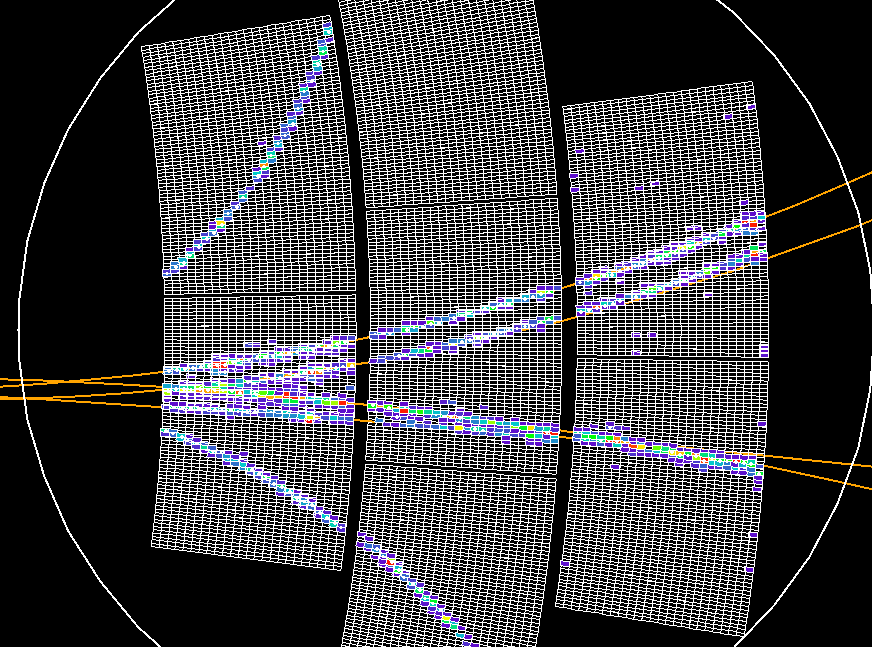 31/10/2014
LC TPC recent results
6
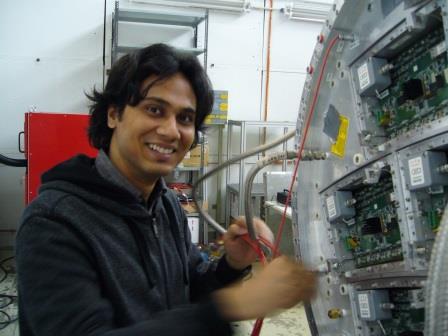 31/10/2014
LC TPC recent results
Distortions
7
Distortions under study (see DSB at IWAD14)
Residuals from tracks fittedd through 3 modules show distortions. (For B=0, these are easily corrected)
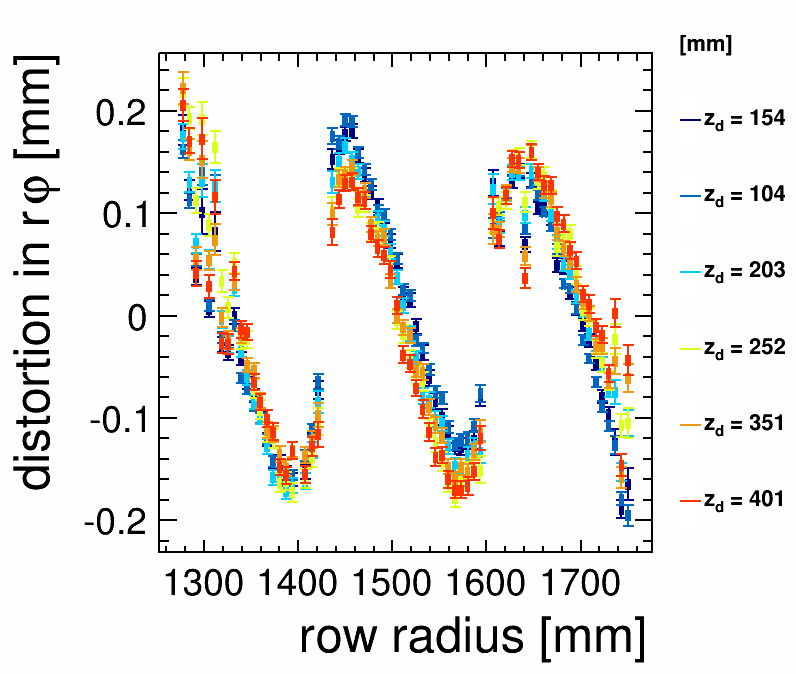 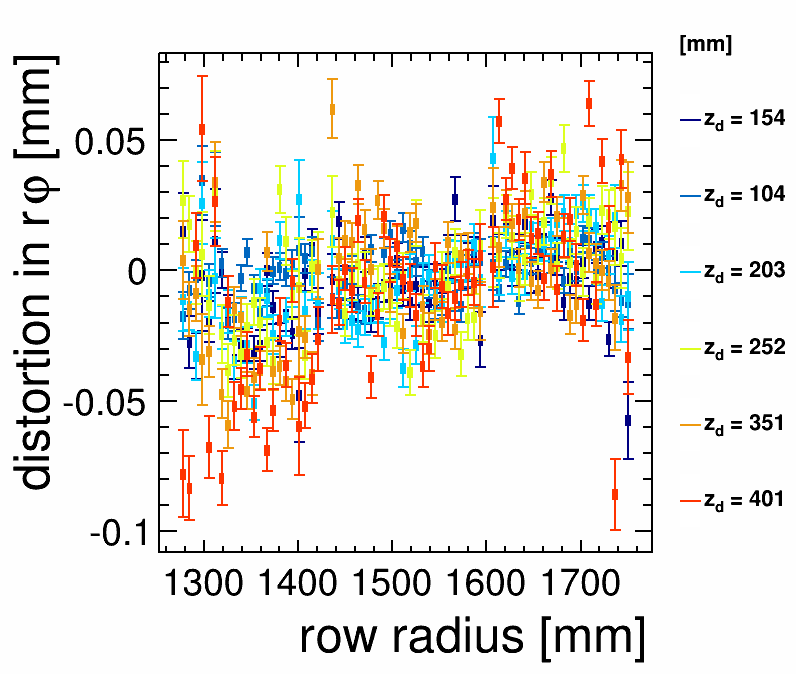 31/10/2014
LC TPC recent results
Field shaping electrode tested for GEM
8
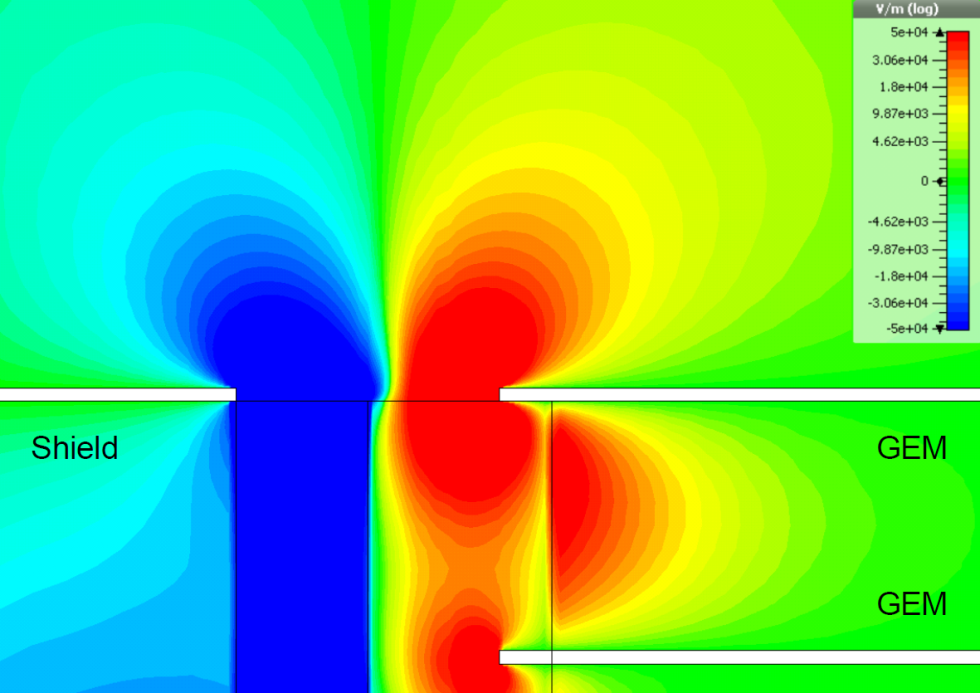 Without
With
31/10/2014
LC TPC recent results
Attempt to correct the E-field for GEM modules(in blue)
9
31/10/2014
LC TPC recent results
Will be studied in detail with laser data
10
31/10/2014
LC TPC recent results
Resolution
11
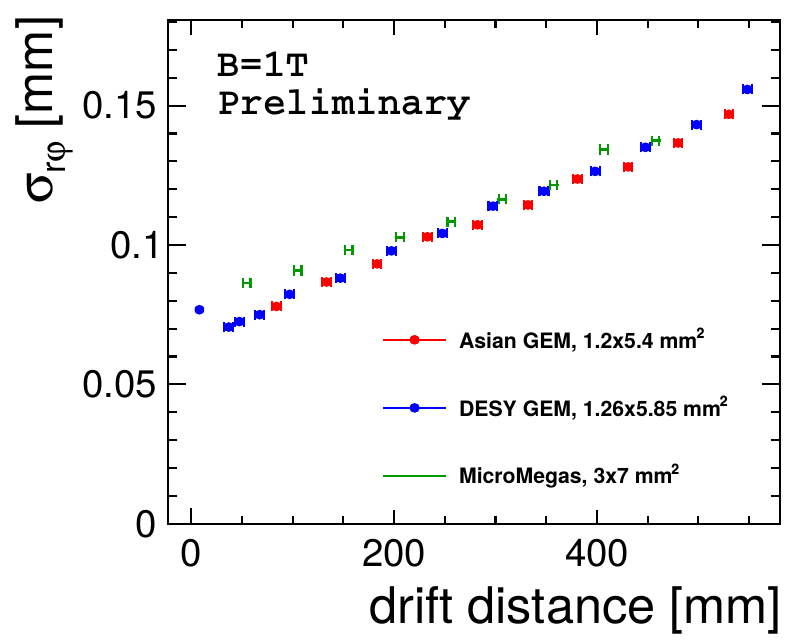 31/10/2014
LC TPC recent results
Conclusions and outlook
12
Smooth operation of Micromegas + resistive foil allowing 60-70 micron resolution with 3 mm wide pads
Possibility to mitigate module boundary field inhomogeneity shown on 3-GEM prototypes. 
Cooling by 2P CO2 demonstrated. Still needs a lot of development and studies
2 new modules made at CERN with Ochi’s resistive coating, to be tested by March 2015.
31/10/2014
LC TPC recent results
Thank you
13
31/10/2014
LC TPC recent results